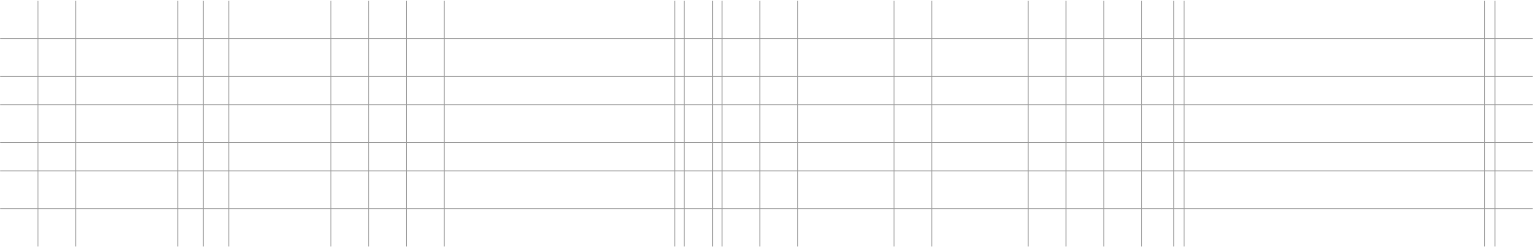 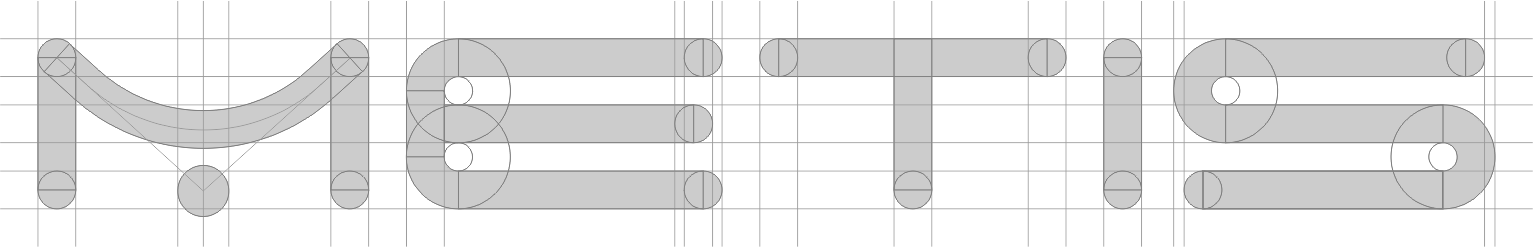 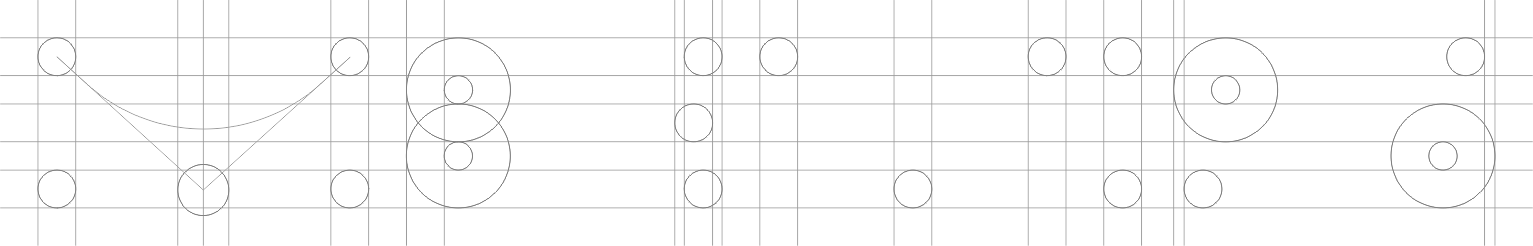 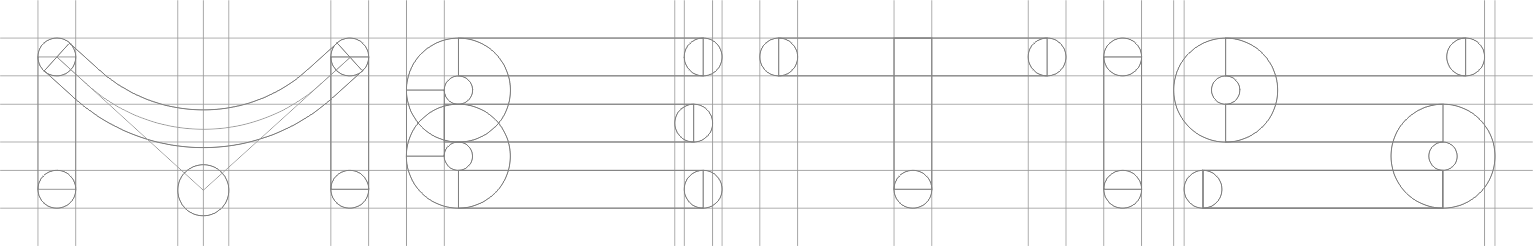 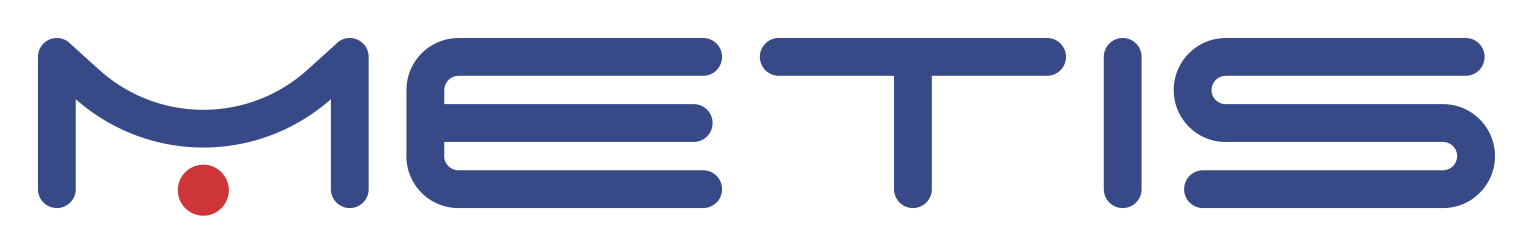 www.metisconsultants.co.uk
Urban Development and the Benefits of SuDS
Why SuDS in Southwark
Urban Development and Funding
Agenda
Identifying Suitable SuDS Sites
Case Studies
Why SuDS in Southwark
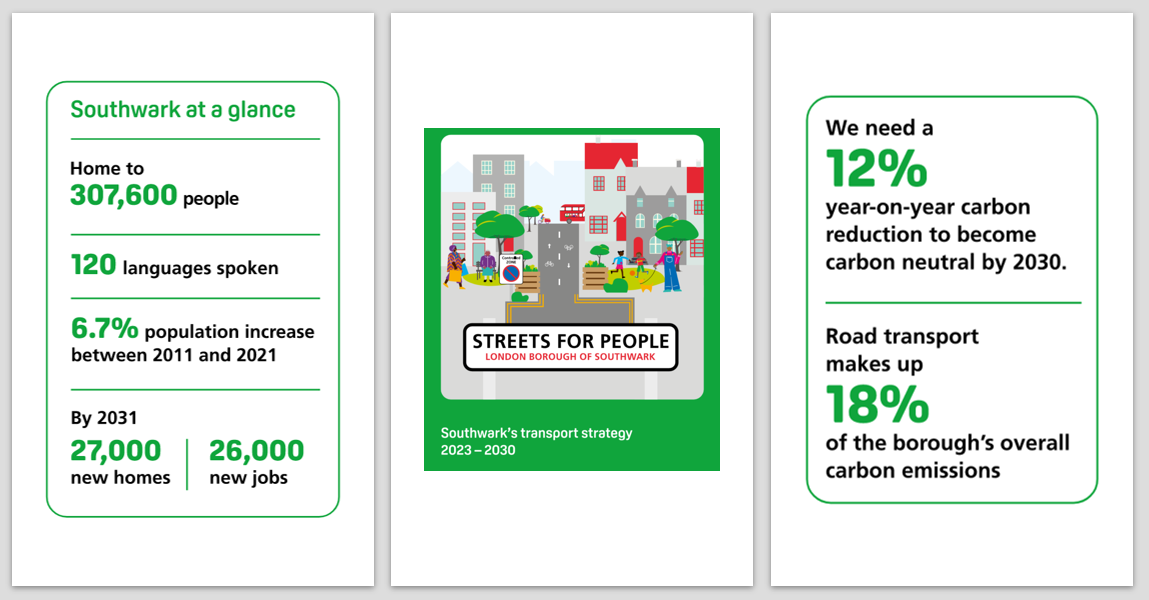 Urban Development and Funding
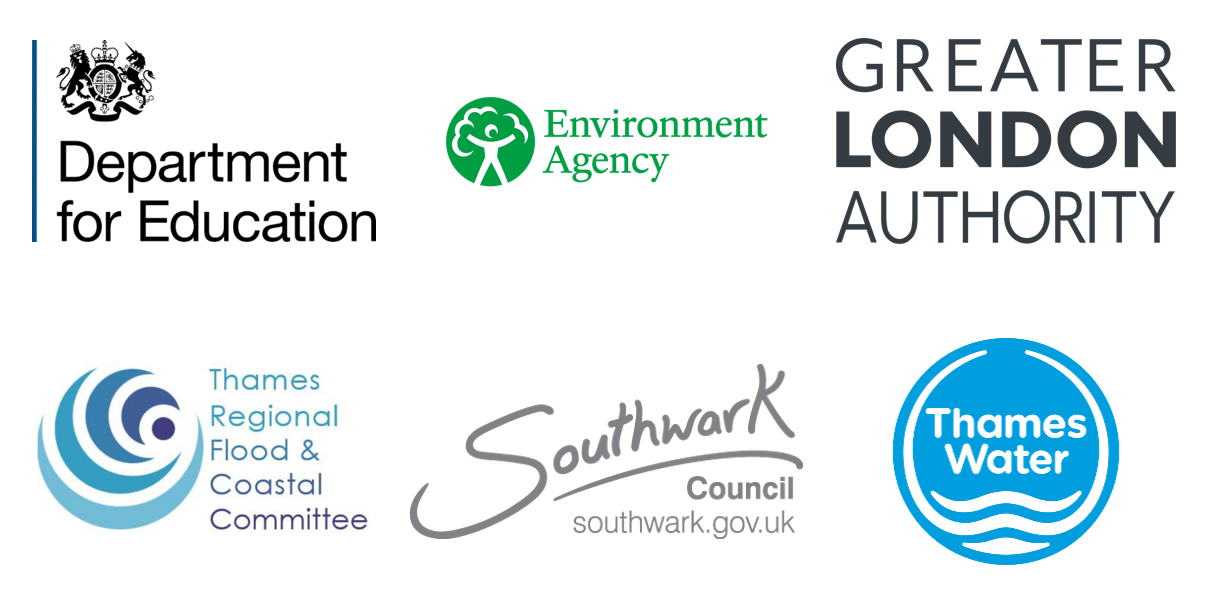 Identifying Suitable SuDS SitesOpportunity Mapping
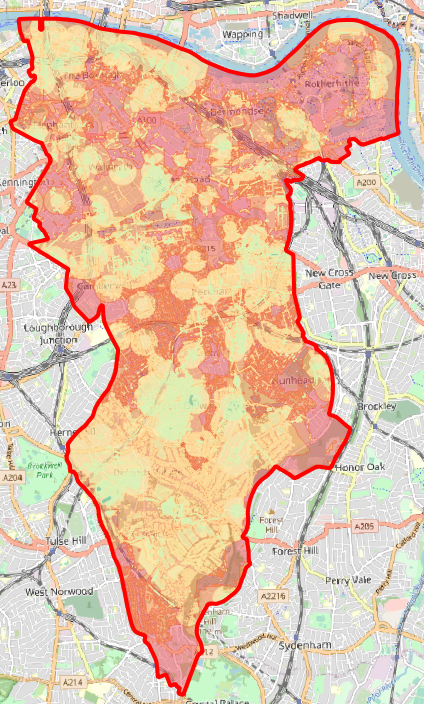 Risk of Flooding 1in100 (Depth)
Flooding Hotspots
Tree canopy cover
Sewer Flooding
Historic Flooding
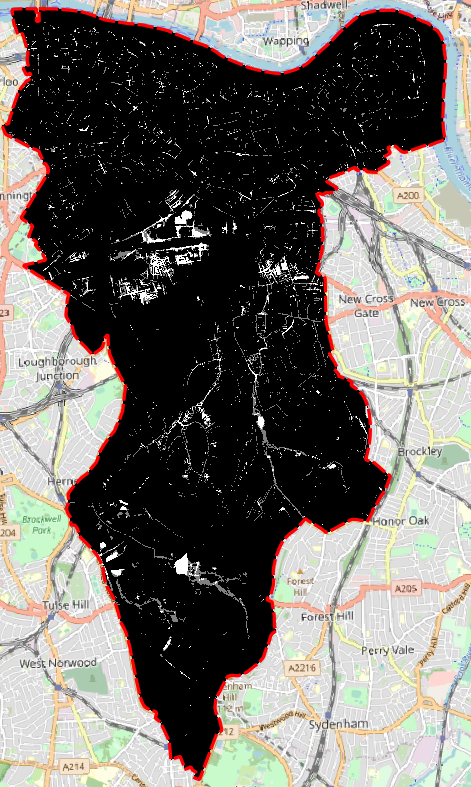 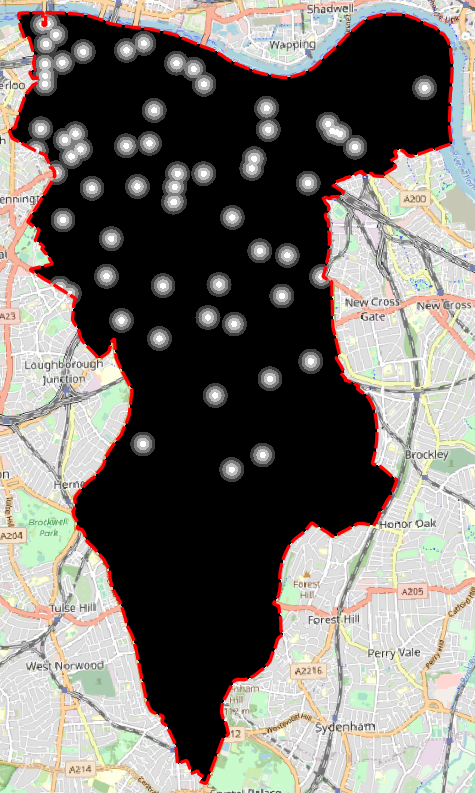 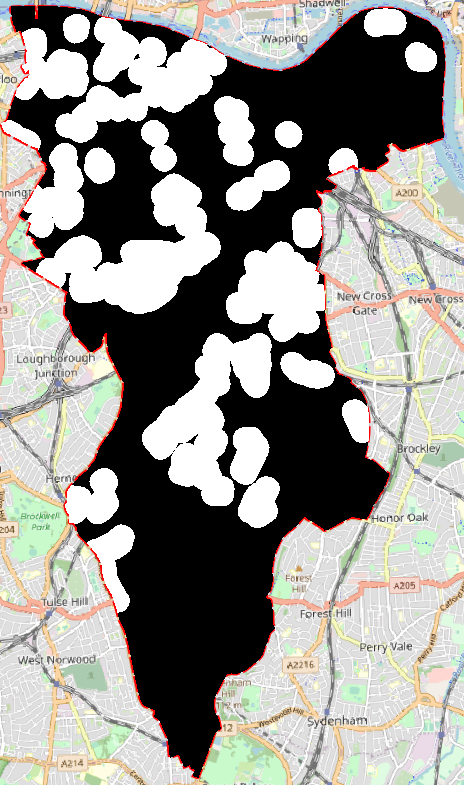 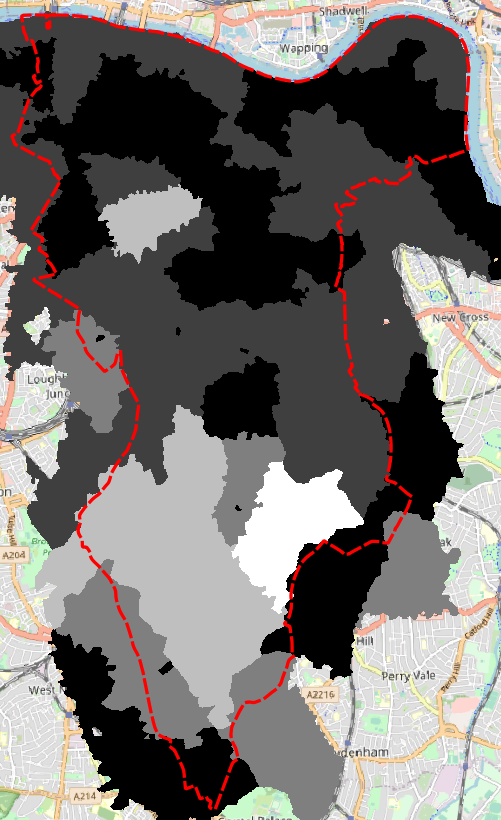 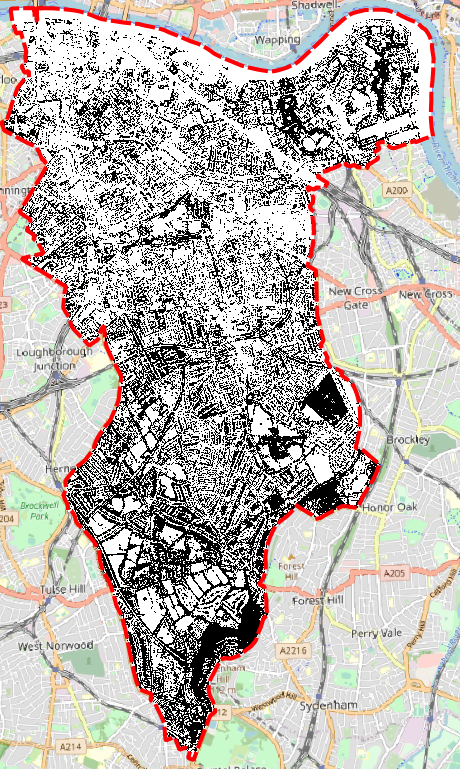 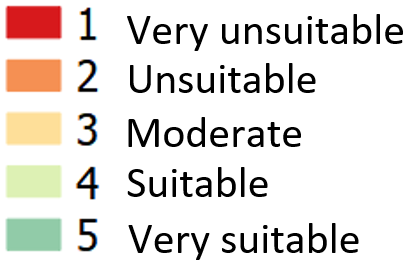 Identifying Suitable SuDS SitesOpportunities and Constraints
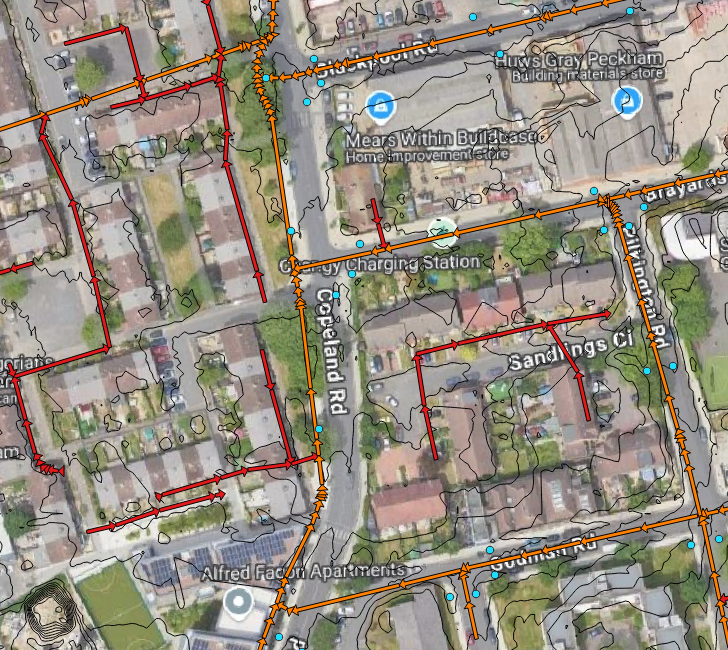 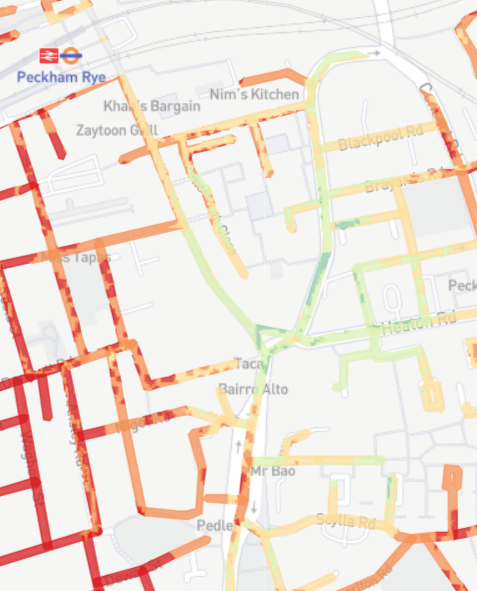 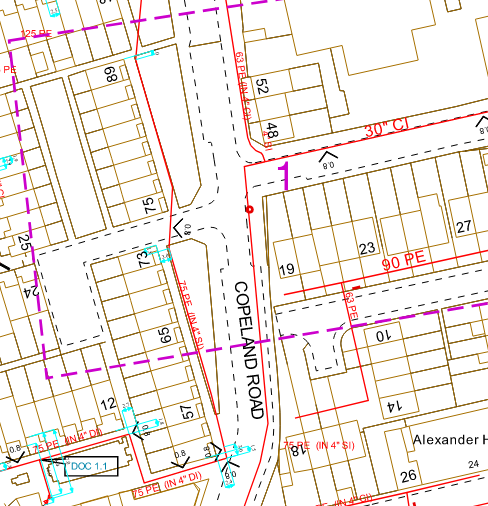 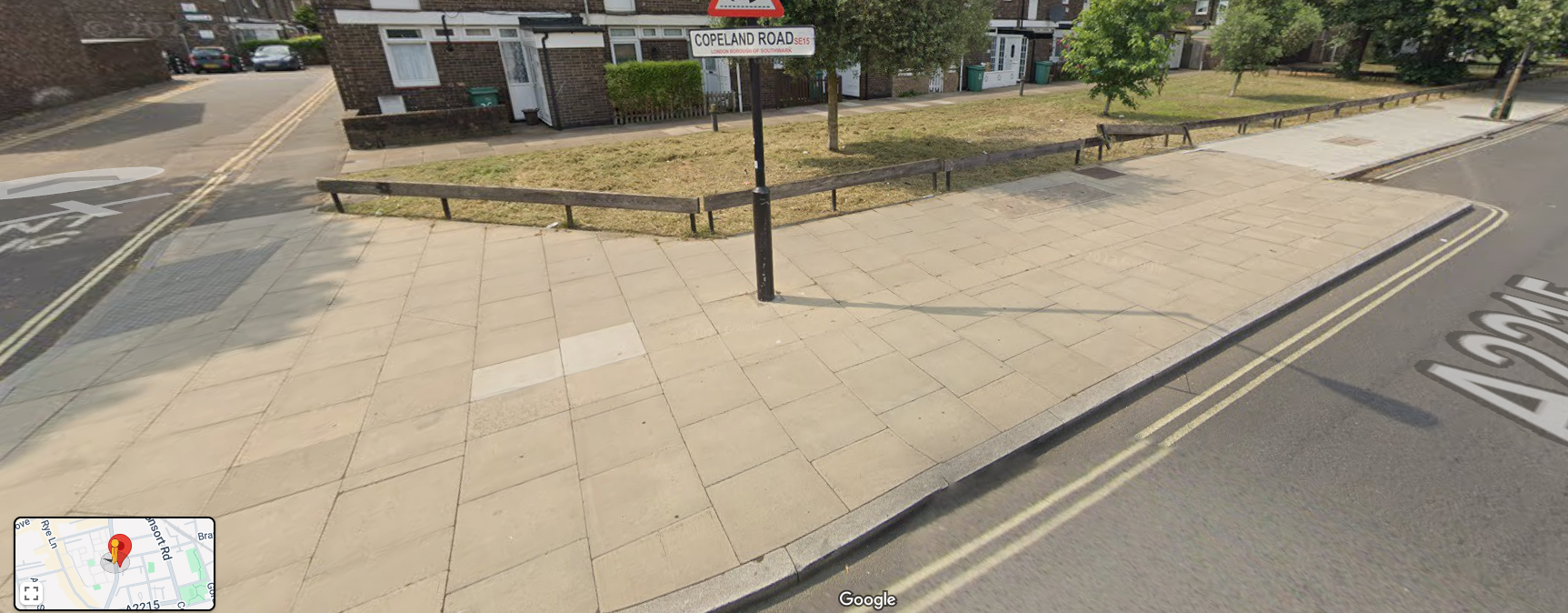 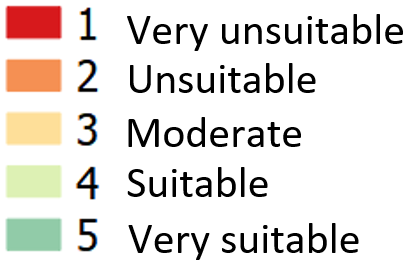 Copeland Road SuDS
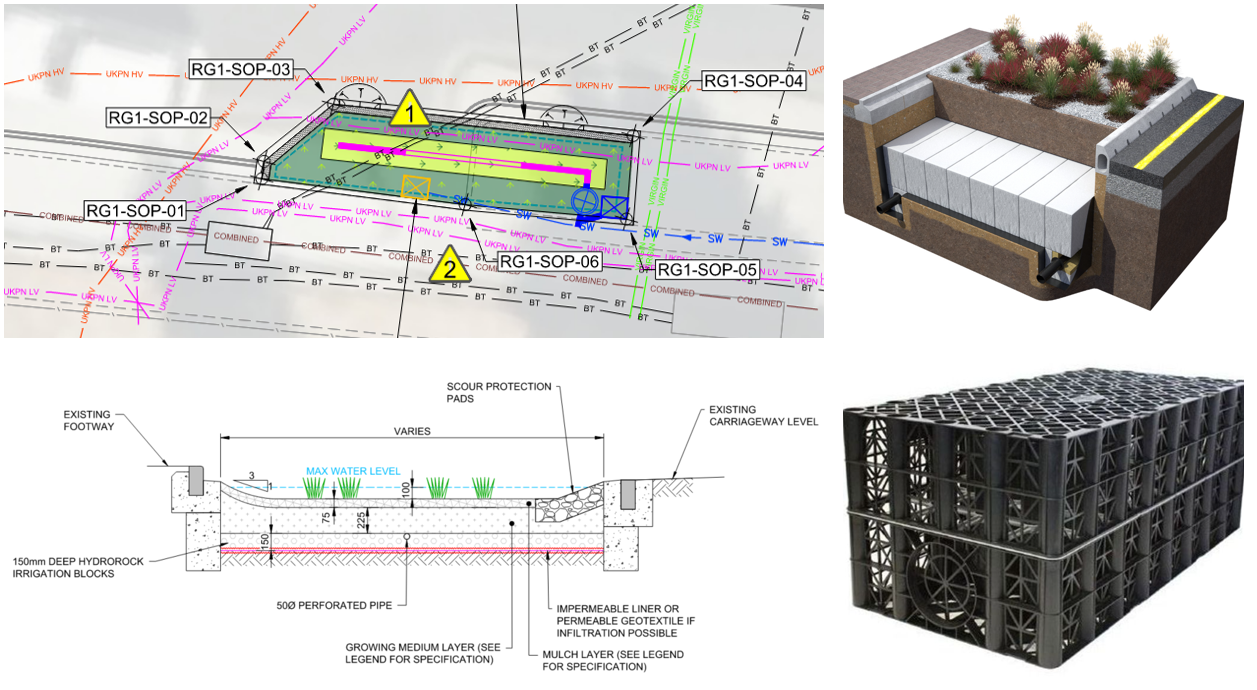 Gipsy Hill SuDS
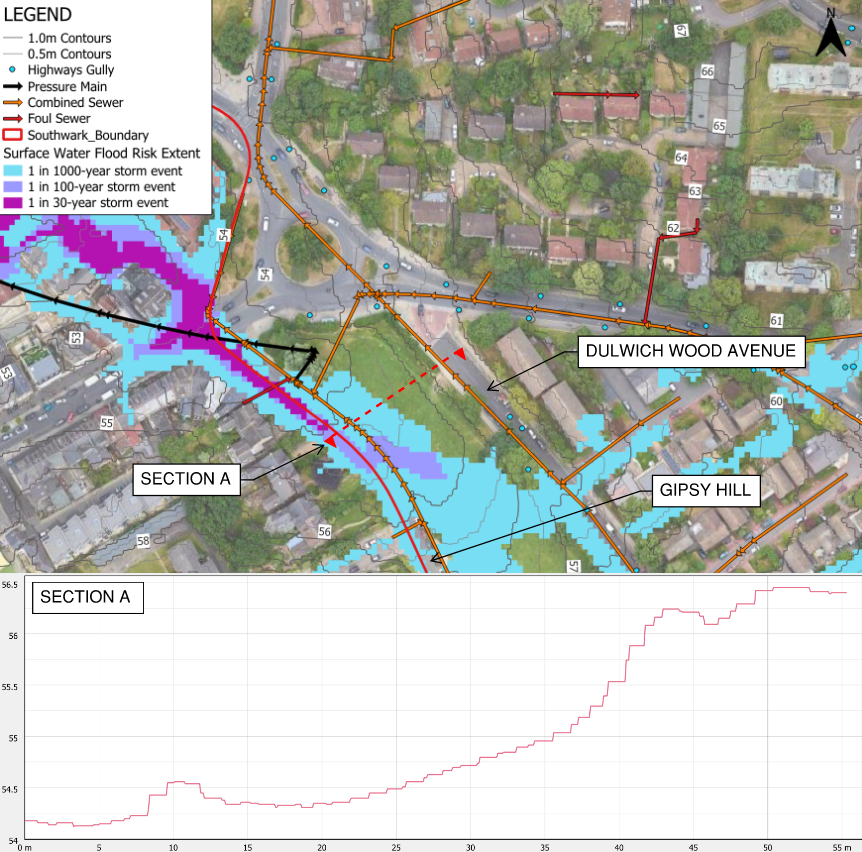 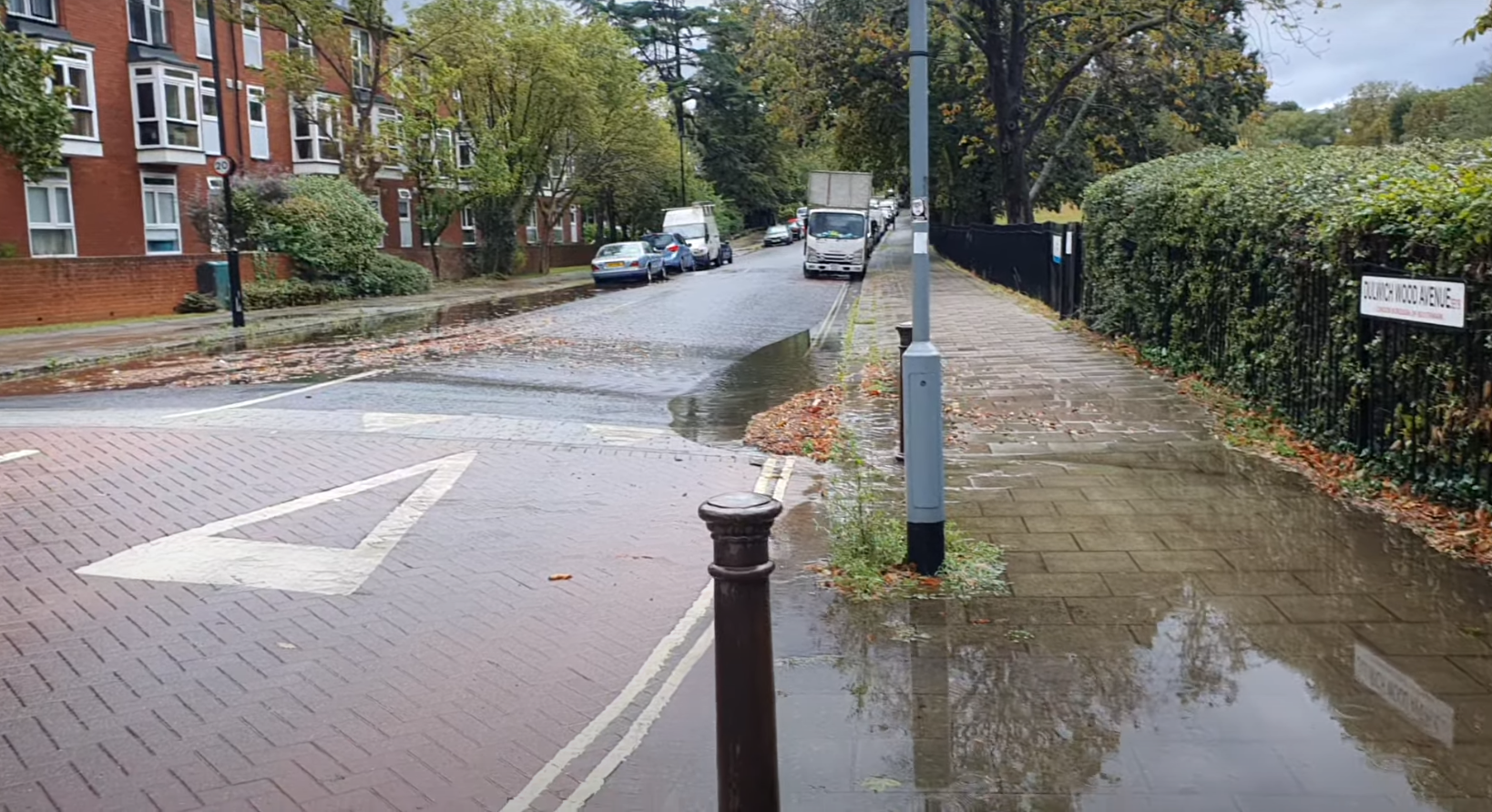 Gipsy Hill SuDS
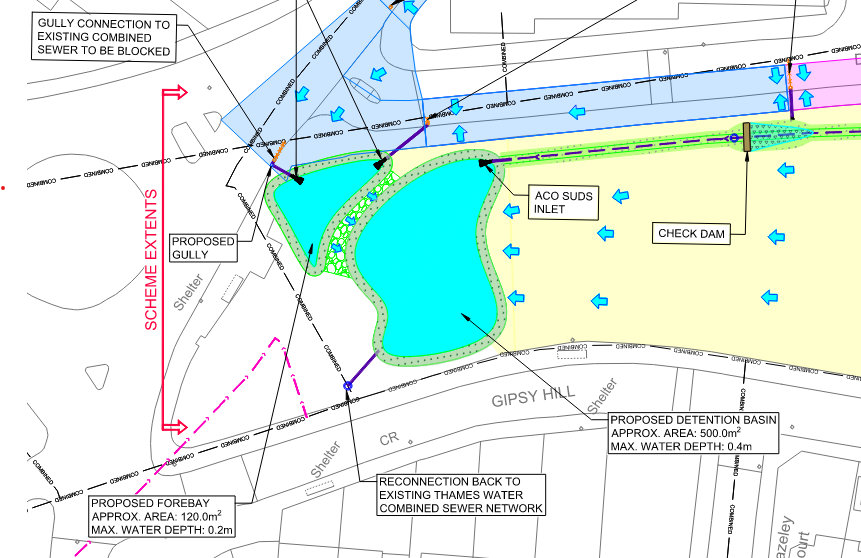 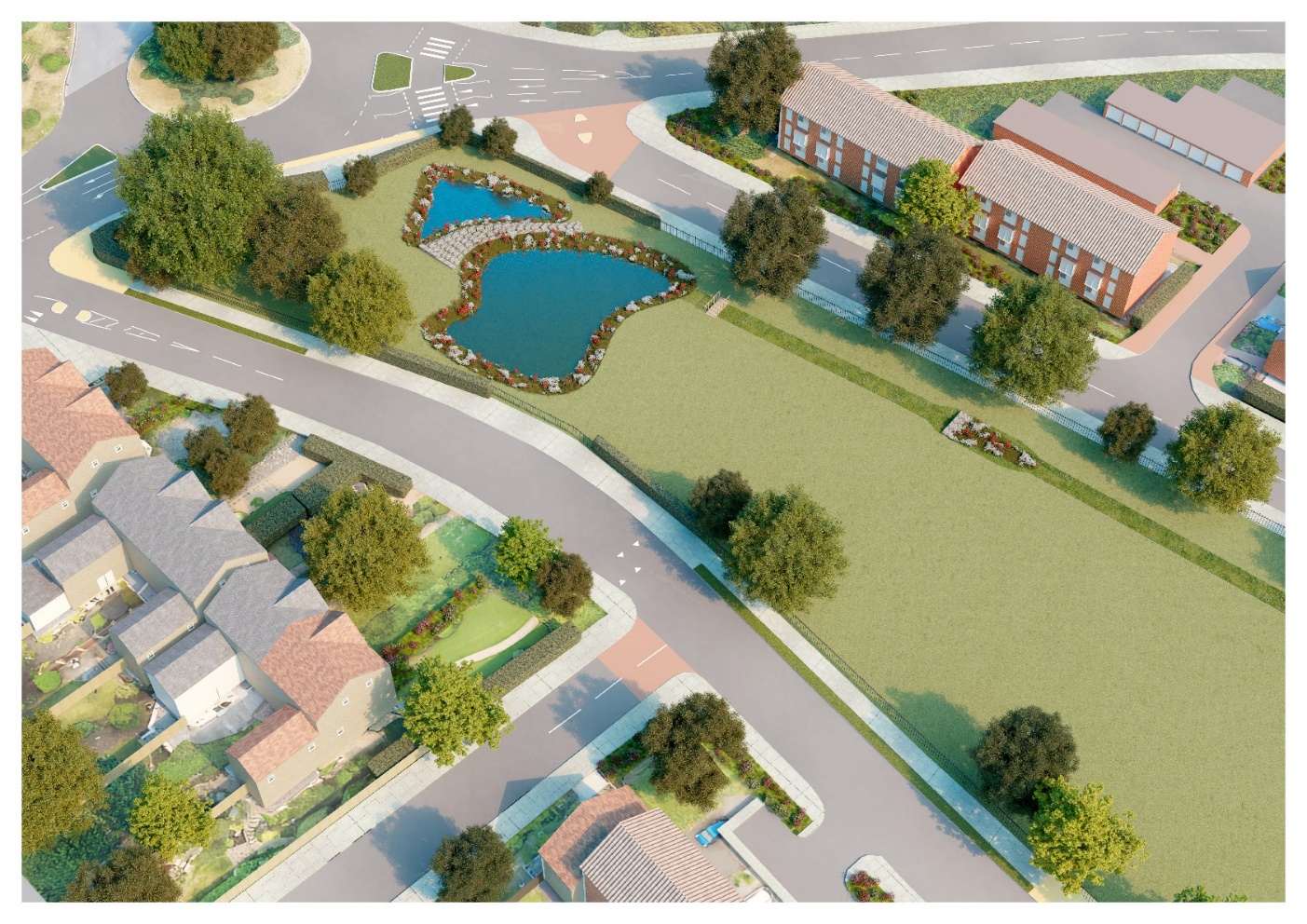 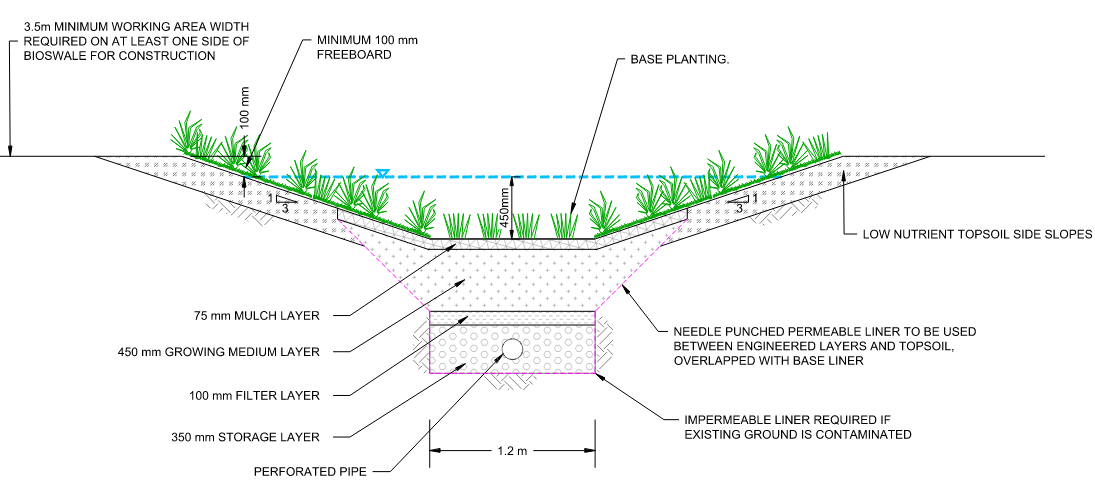 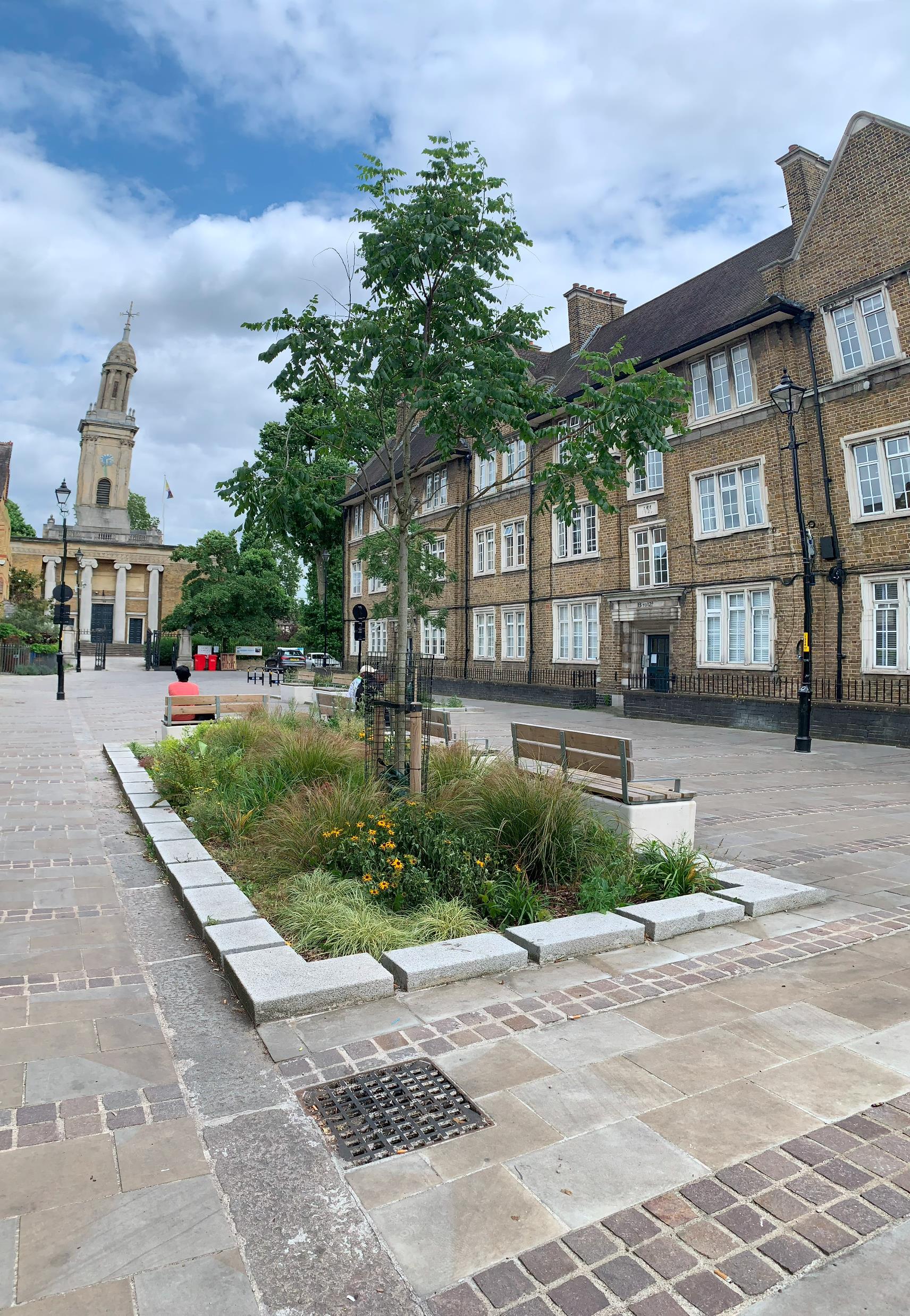 Thank you